Water Use Efficiency Work Group
Bi-Monthly Meeting
April 13, 2022
10:00 AM – 12:00 PM
Meeting Agenda
April 14, 2022  10:00 AM – 12:00 PM
Chair Welcome –  Elizabeth Lovsted
Drought/ EO Update – Chelsea Haines
ACWA Drought Toolkit – Caroline Minasian  
Legislative Updates – Julia Hall 
WUE Updates/ Schedule – Elizabeth Lovsted
Urban Water Use Efficiency Updates – Elizabeth Lovsted
Summary: Indoor, Outdoor, CII – Elizabeth Lovsted
Water Loss Performance Standards – Amy Talbot
Drought Update
Chelsea Haines
July 8, 2021: Executive Order N-10-21 – Californians to voluntarily reduce their water use by 15 percent from their 2020 levels
State Water Board Monthly Report – Next Meeting is May 10 

October 19, 2021: Proclamation State of Emergency – Water Board may adopt emergency regulations, as it deems necessary, to supplement voluntary conservation by prohibiting certain wasteful water practices.
Jan 4, 2022 – State Water Resources Control Board Resolution NO. 2022- 0002 

March 28, 2022: Executive Order N-7-22  –  does a whole lot of things!
May 25, 2022 – State Water Board to adopt emergency regulations & a bunch of other stuff
Drought Update
Chelsea Haines
Executive Order N-7-22: May 25, 2022 - State Water Board to adopt Emergency Regulations:

Each urban water suppler to submit to DWR a preliminary annual water supply and demand assessment no later than June 1, 2022
DWR Workshop on April 28 from 1:00 – 3:00 PM

Each urban water supplier that has submitted a water shortage contingency plan to DWR to implement, at a minimum, the shortage response actions for a shortage level of up to twenty percent (Level 2) by a date set by the Water Board
State Water Board Workshop April 21 from 1:00 – 3:00 PM. Virtually via Zoom 

Define “non-functional turf” and ban irrigation of non-functional turf in the commercial, industrial, and institutional sectors except as it may be required to ensure the health of trees and other perennial non-turf plantings
WUE Schedule
Elizabeth Lovsted
*WUE standards include:
Outdoor residential use standard
Standard for CII outdoor landscape area with dedicated irrigation meters
Performance measures for CII water use 
Appropriate variances
Guidelines and methodologies for calculating urban water use objectives
5
WUE Summary – Where things are
Elizabeth Lovsted
Summary:

Indoor Standard: 
Existing: 2020 - 55 gpcd; 2025 – 47 gpcd; 2030 – 42 gpcd
Report to the Legislature: 2020 - 55 gpcd; 2025 – 47 gpcd; 2030 – 42 gpcd

Outdoor Residential Standard: *final pending 
Start with a standard of 0.8; Phase-in to an outdoor standard of 0.65 by 2030
Outdoor residential water use standard for new development = 0.55

CII Best Practices:  *final pending 
CII DIM Threshold
CII Classification System
CII Best Management Practices Performance Measures
CII In-Lieu Technologies
Water Loss Performance Standards
Amy Talbot
Process: 
Formal Rulemaking initiated - 45-day comment period
Click here for related materials :

Public Meeting - February 10th @ 2 pm

Comment letters - February 11th by noon [Water Supplier Coalition Letter to be submitted]
commentletters@waterboards.ca.gov

Likely extension for at least additional 15 days for changes
Future comments ONLY on changes

Anticipated approval 2 quarter 2022

Effective date 3rd quarter 2022

Suppliers submit model input changes by July 1, 2023
Water Loss Performance Standards
Amy Talbot
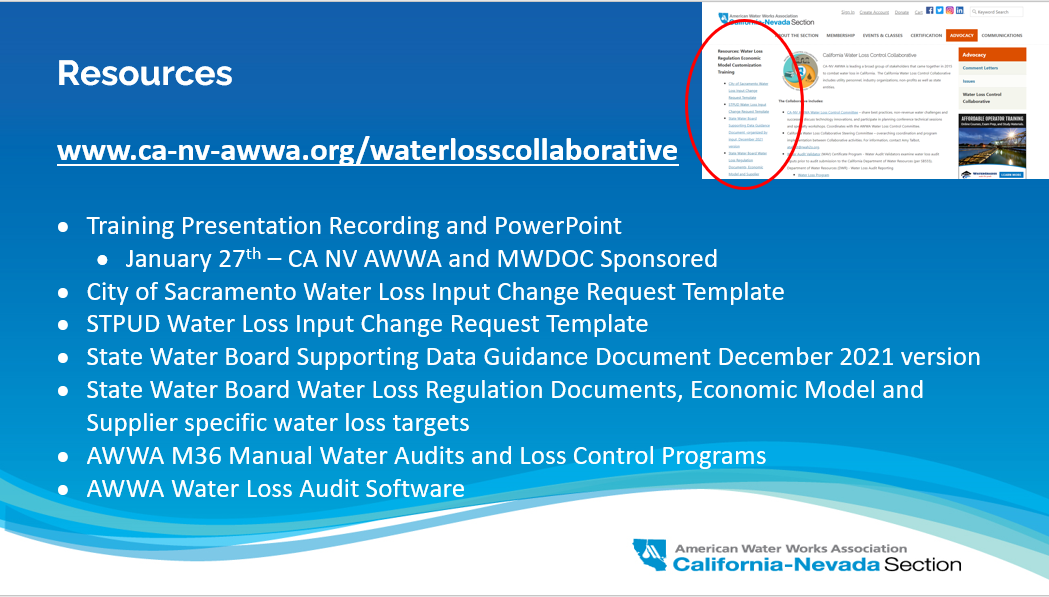 Questions and Comments?

Chelsea Haines, Regulatory Relations Manager 
Chelseah@acwa.com